Quines són les principals malalties que afecten l’aparell circulatori?
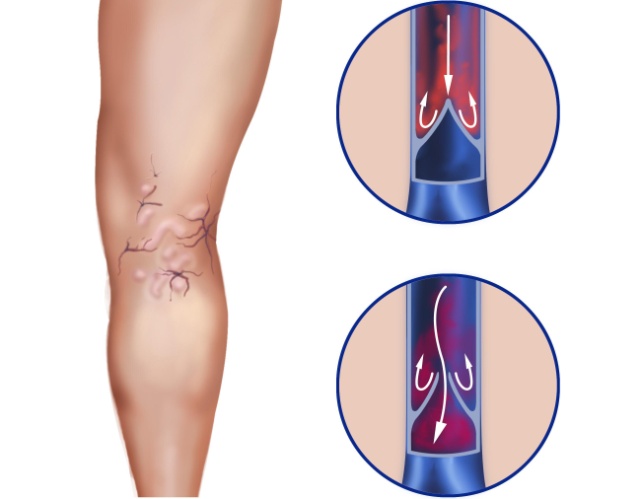 Infart de miocardi: s’origina per l’obstrucció parcial o total de les artèries coronàries. 

 Varices: venes inflamades degut a la fallada de les vàlvules de les venes dels membres inferior.

 Hipertensió arterial: augment de la pressió que fa la sang sobre la paret de les artèries, produint una sobrecàrrega del cor i dels vasos sanguinis.

 Apoplexia: interrupció de l’aportament de la sang a una part del cervell degut a l’obstrucció d’un vas sanguini per un coàgul o la ruptura d’un vas.

 Aneurisme: és una dilatació localitzada en una paret arterial o venosa.
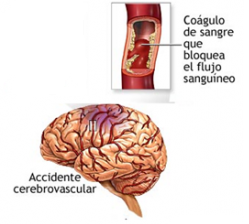